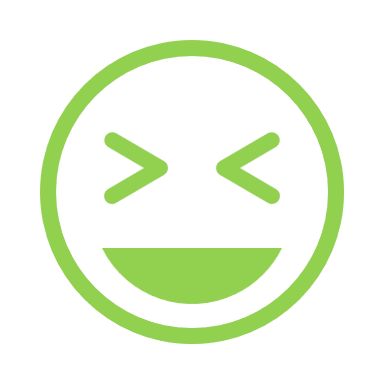 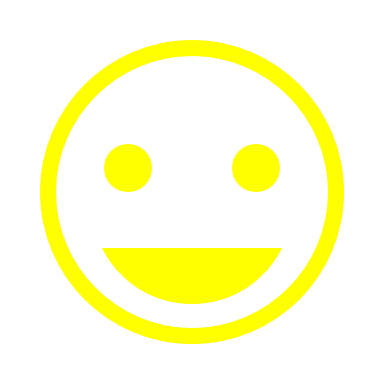 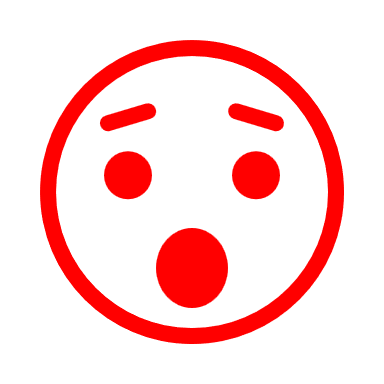 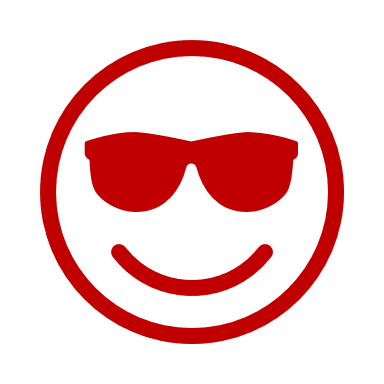 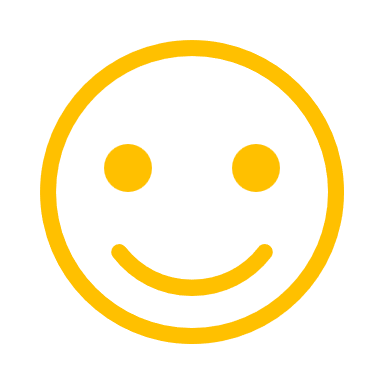 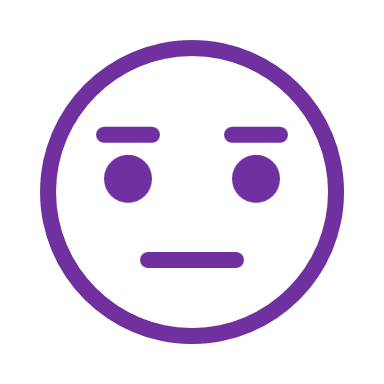 Express Yourself !
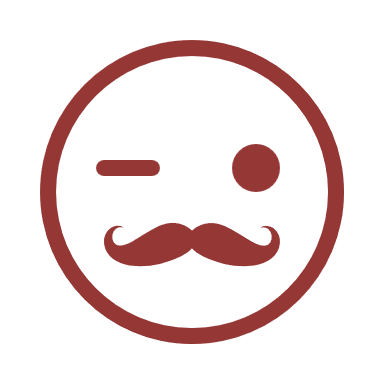 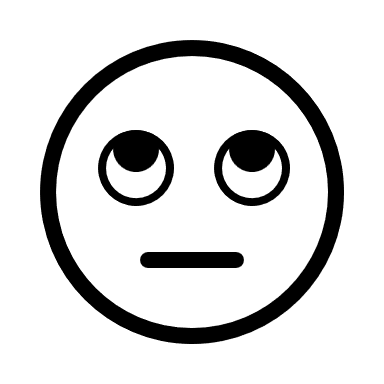 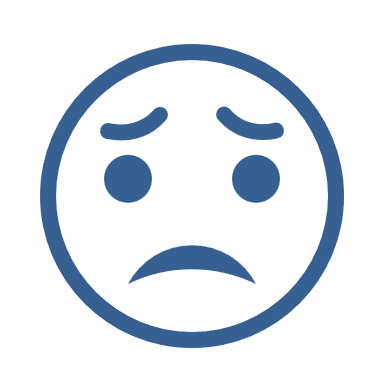 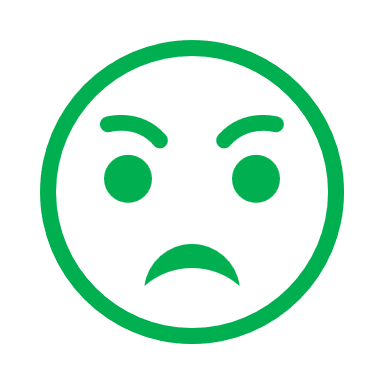 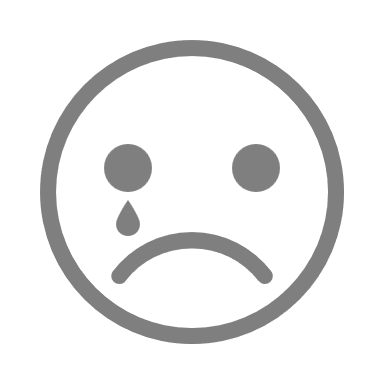 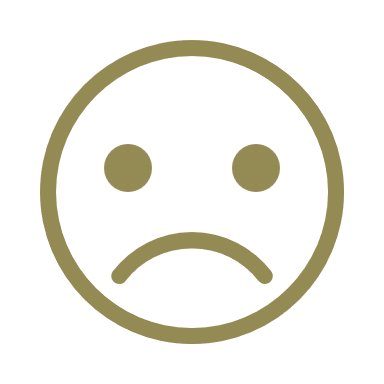 [Speaker Notes: Notes for Teacher - < Information for further reference or explanation >
Suggestions: <Ideas/ Images/ Animations / Others – To make better representation of the content >
Source of Multimedia used in this slide -  <Please provide source URL where we find the image and the license agreement>]
Express Yourself
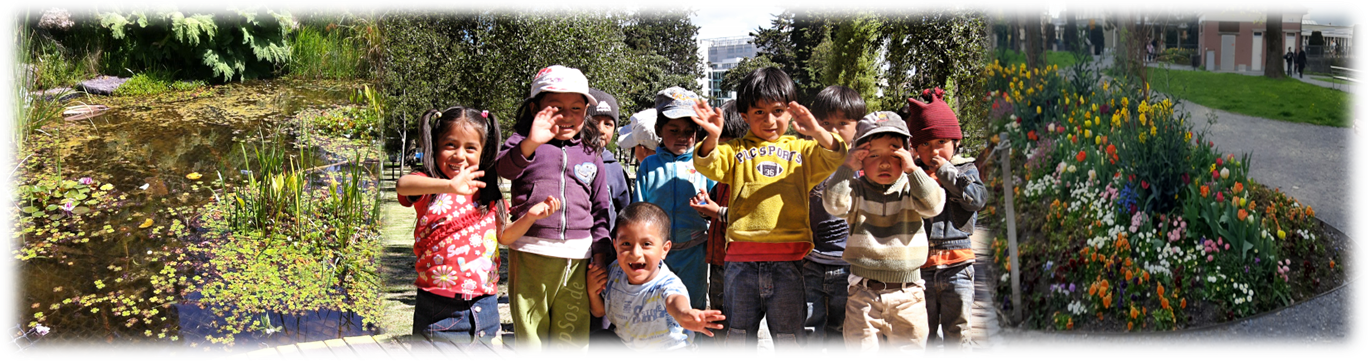 Describe the garden using adjectives.
[Speaker Notes: Notes for Teacher - < Information for further reference or explanation >
Suggestions: <Ideas/ Images/ Animations / Others – To make better representation of the content >
Source of Multimedia used in this slide -  https://openverse.org/image/6fcbd5bb-594c-4ce3-967f-64c5e9d0f756?q=Garden%20with%20flowers%20and%20children, 
https://commons.wikimedia.org/wiki/File:Happy_Children_Playing_Kids.jpg]
Examples
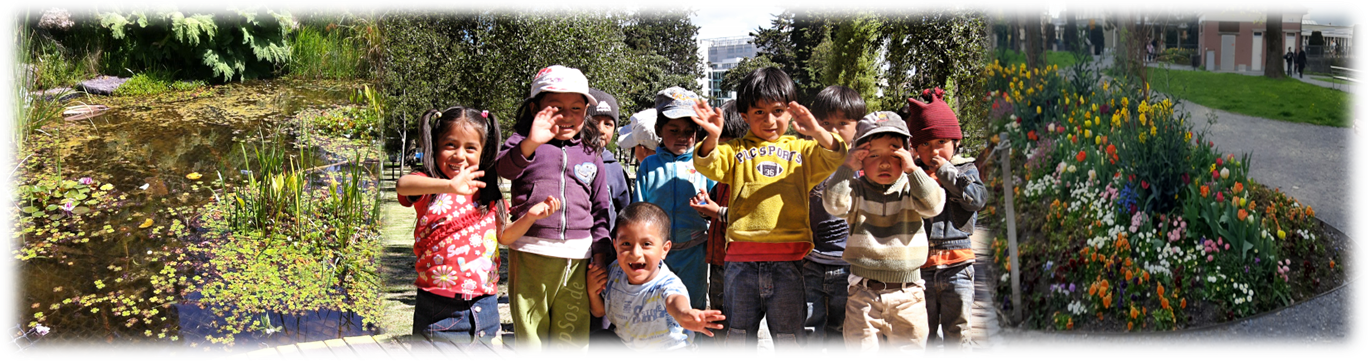 Beautiful
Many varieties
Lovely
Tall
There are many varieties of flowers in the garden.
There is a lovely lotus pond.
There are tall trees in the garden.
The garden is beautiful.
[Speaker Notes: Notes for Teacher - < Information for further reference or explanation >
Suggestions: <Ideas/ Images/ Animations / Others – To make better representation of the content >
Source of Multimedia used in this slide -  https://openverse.org/image/6fcbd5bb-594c-4ce3-967f-64c5e9d0f756?q=Garden%20with%20flowers%20and%20children, 
https://commons.wikimedia.org/wiki/File:Happy_Children_Playing_Kids.jpg]
A Different Way
More Impact
The garden is beautiful.
What a beautiful garden!
What varieties of flowers are there in the garden!
There are many varieties of flowers in the garden.
There is a lovely lotus pond.
What a lovely lotus pond!
n
There are tall trees in the garden.
How tall the trees are in the garden!
[Speaker Notes: Notes for Teacher - < Information for further reference or explanation >
Suggestions: <Ideas/ Images/ Animations / Others – To make better representation of the content >
Source of Multimedia used in this slide -  <Please provide source URL where we find the image and the license agreement>]
Exclamatory Adjectives
Adjectives that express strong emotions are called exclamatory adjectives.
They express strong emotions about a noun or pronoun.
They are often used to express amazement, wonder, pleasure or disgust about a person, place, animal, thing or an idea.
3
1
2
[Speaker Notes: Notes for Teacher - < Information for further reference or explanation >
Suggestions: <Ideas/ Images/ Animations / Others – To make better representation of the content >
Source of Multimedia used in this slide -  <Please provide source URL where we find the image and the license agreement>]
Exclamatory Adjectives
Ending : ‘!’
Beginning : ‘What’
Example : What a wonderful show!
Delicious
Amazing
Horrible
pleasure and joy
wonder and awe
disgust and shock
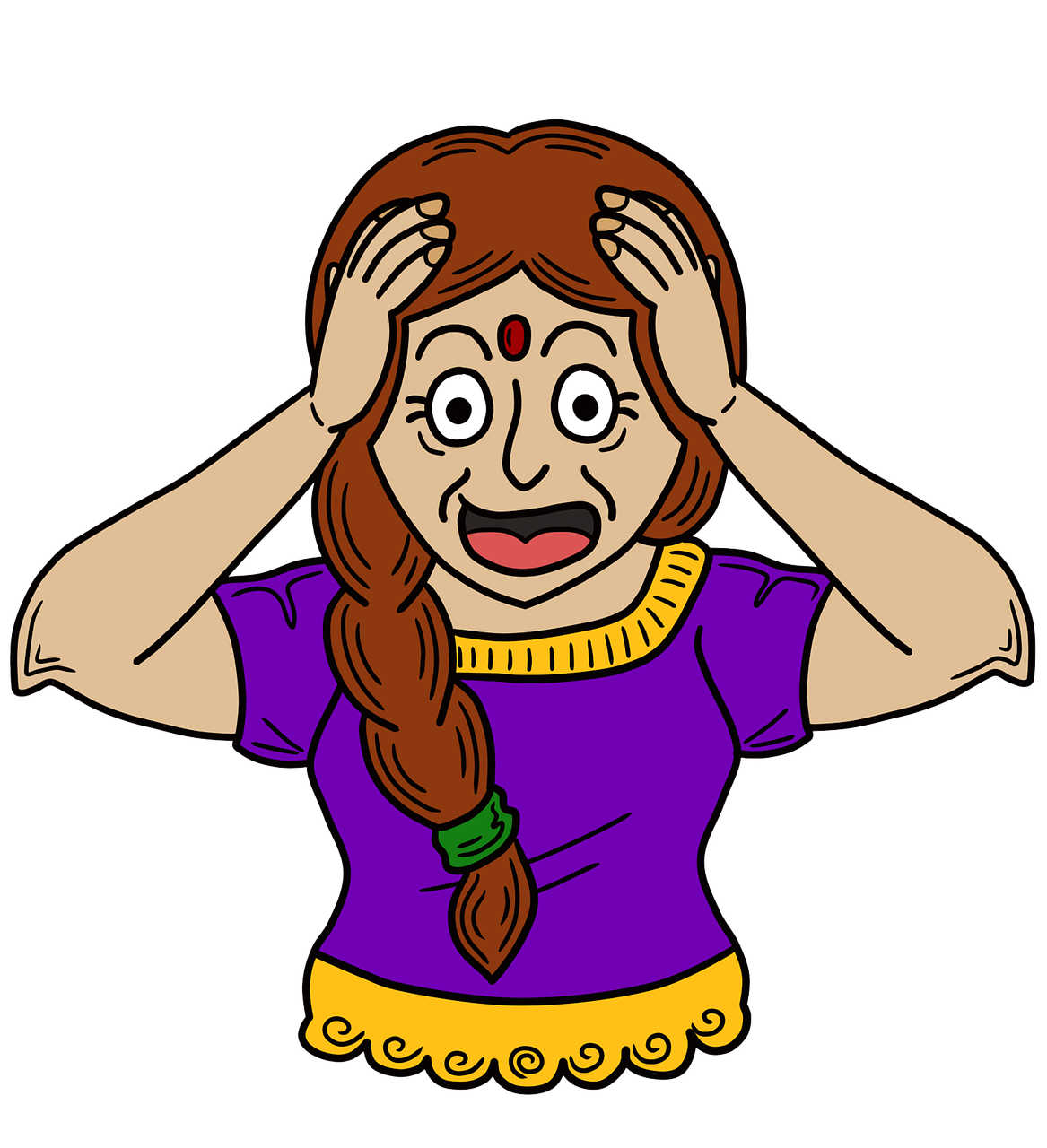 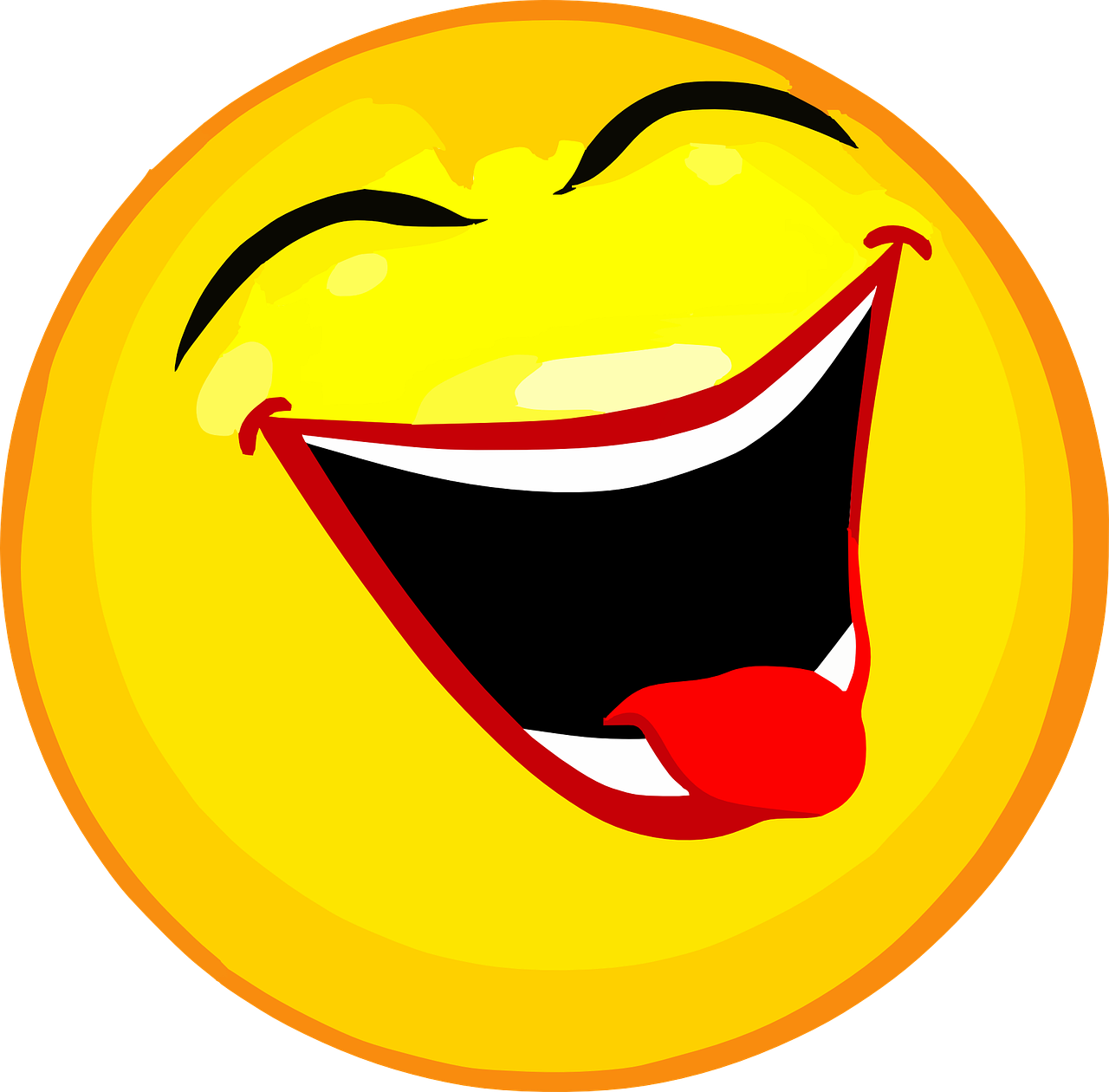 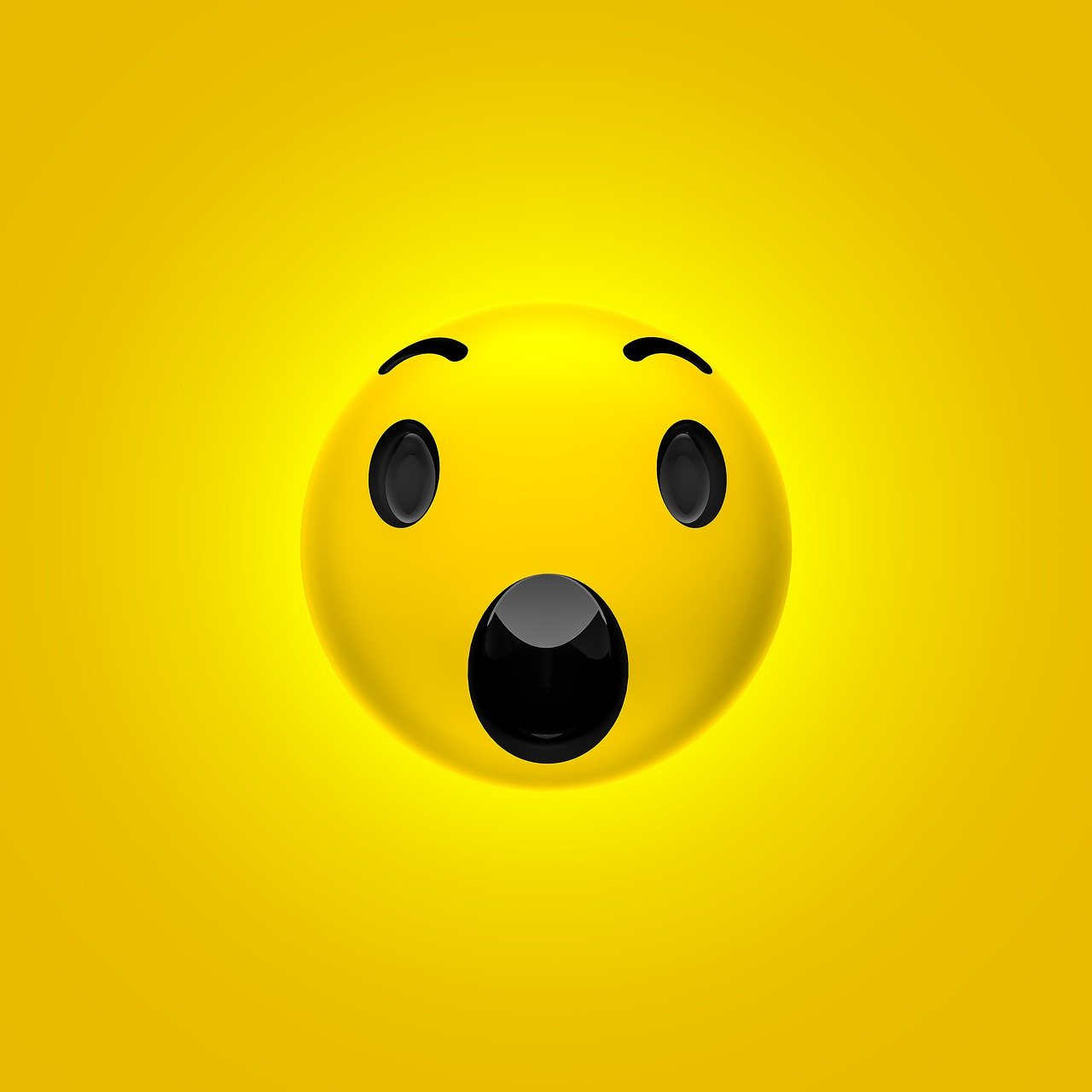 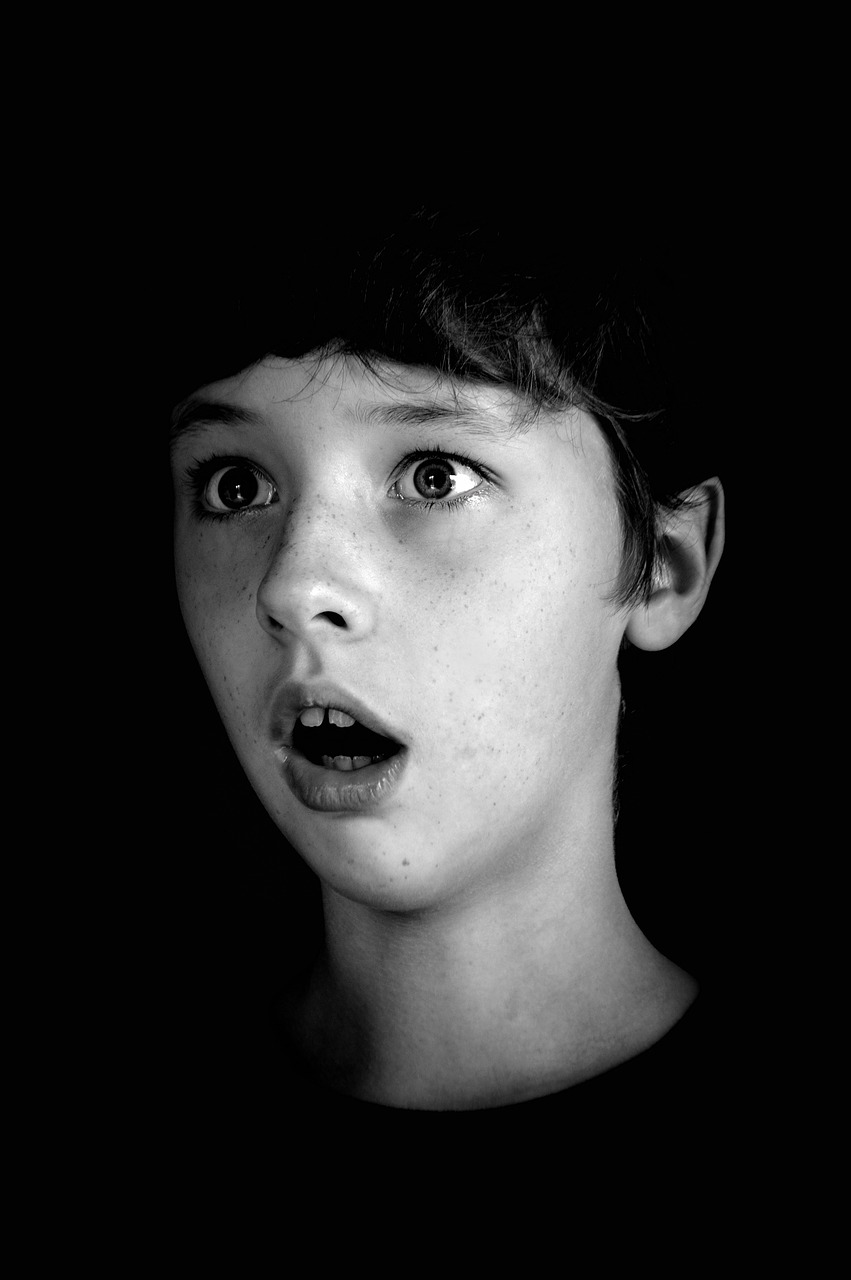 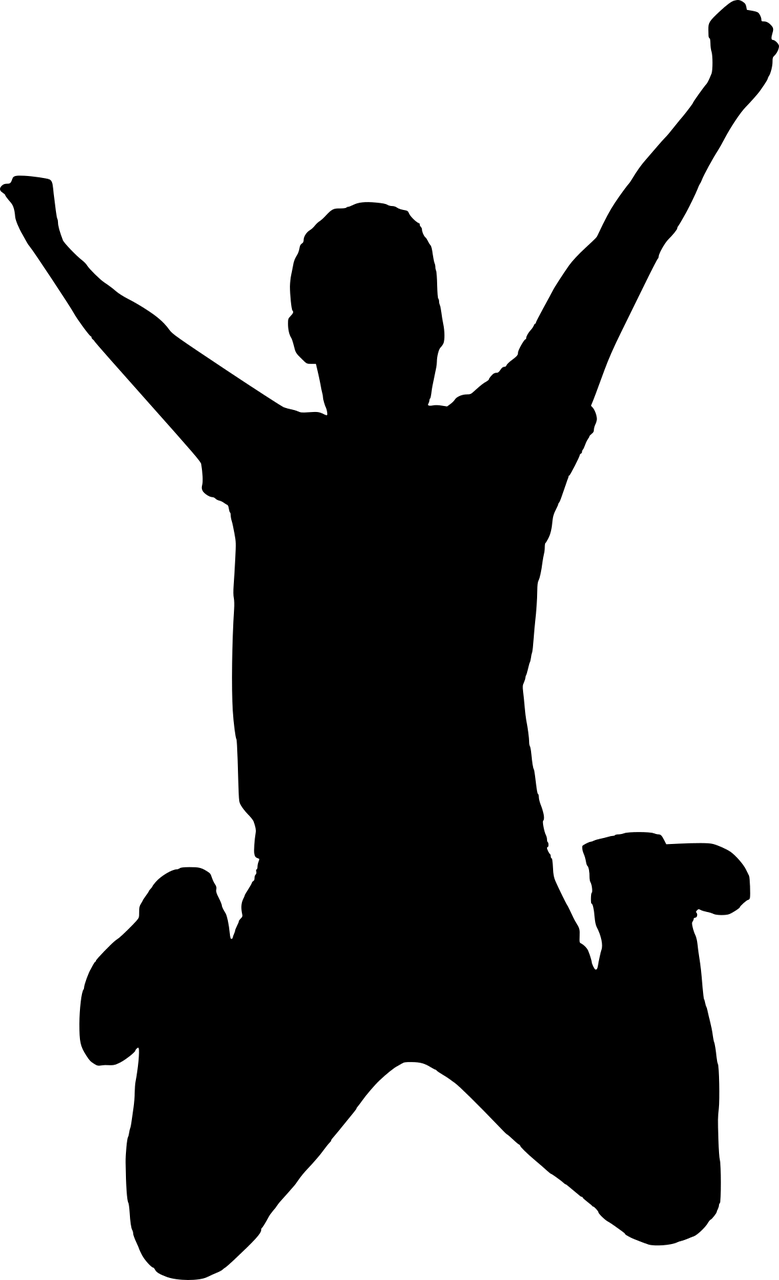 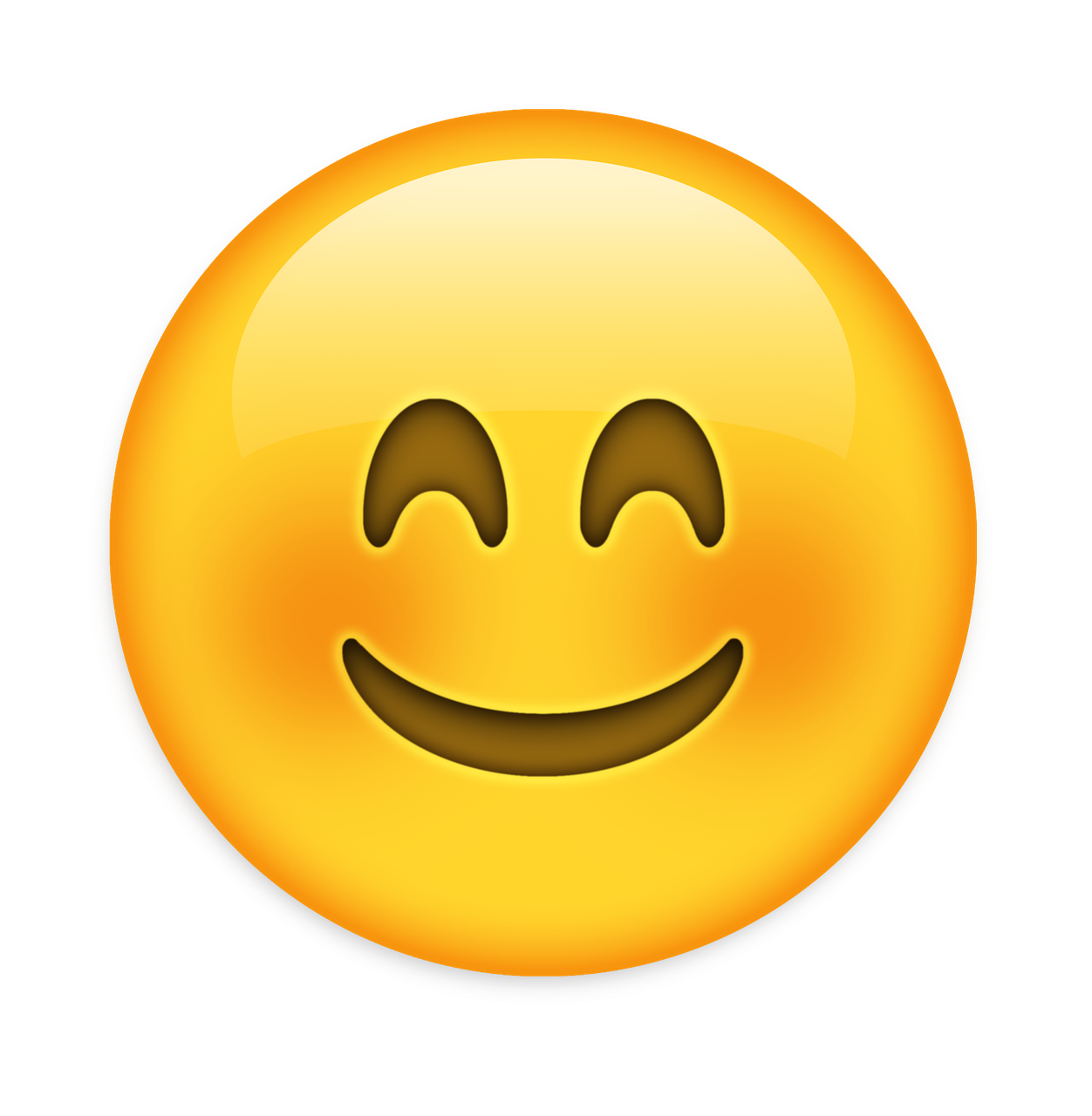 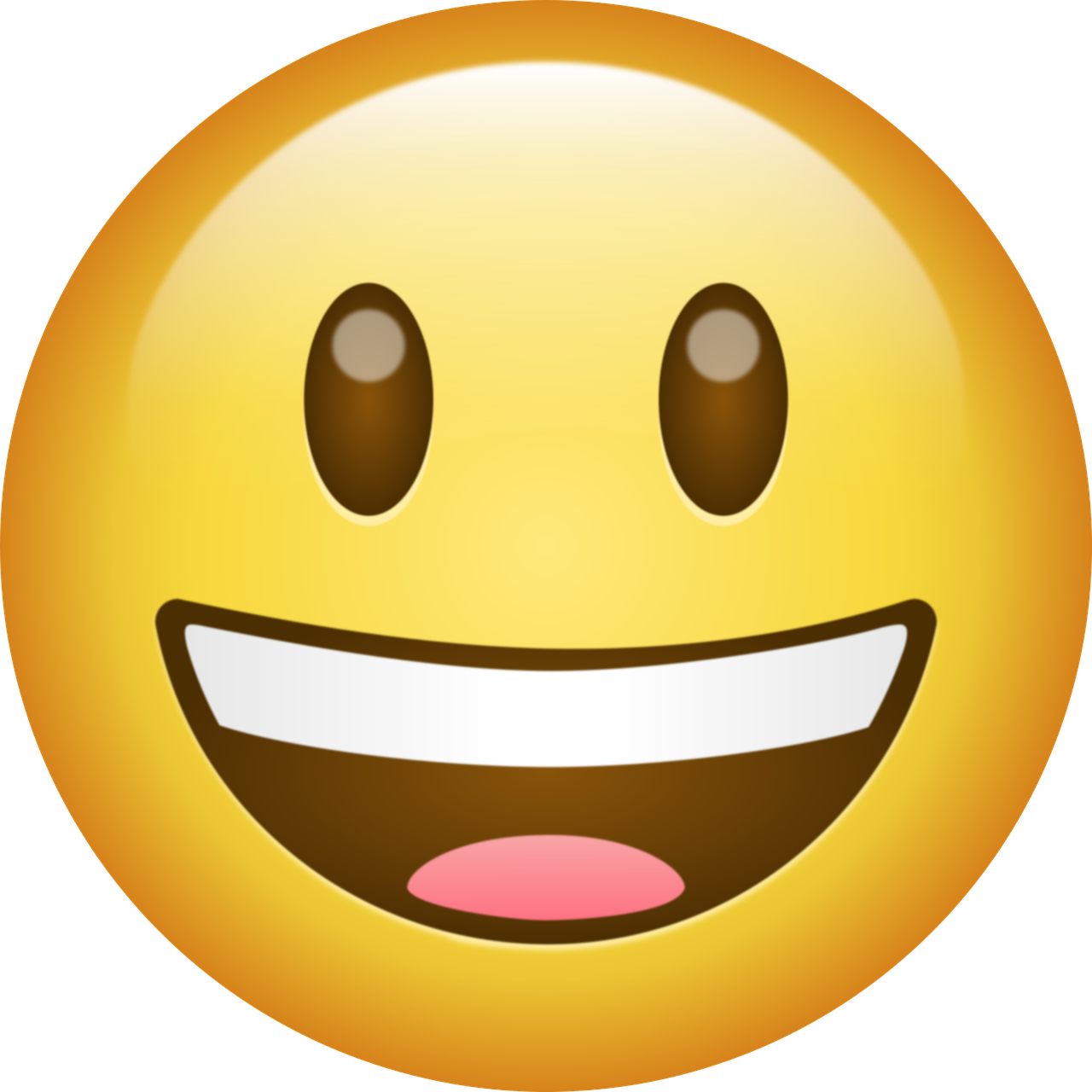 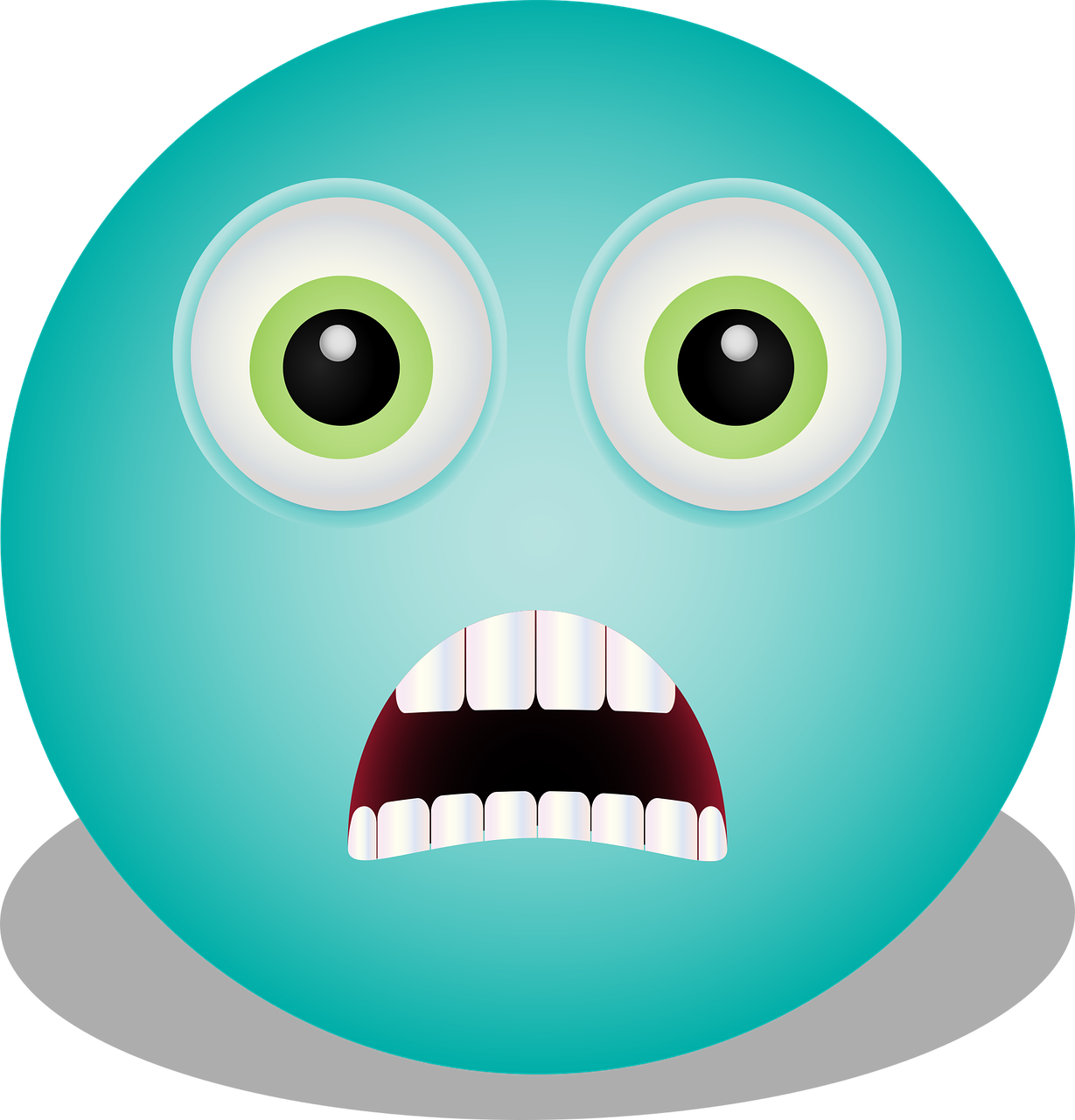 [Speaker Notes: Notes for Teacher - < Information for further reference or explanation >
Suggestions: <Ideas/ Images/ Animations / Others – To make better representation of the content >
Source of Multimedia used in this slide -  https://pixabay.com/photos/baby-surprised-expression-shock-6618294/, https://pixabay.com/illustrations/wow-astonished-amazement-emotion-4860815/, https://pixabay.com/vectors/smiley-laughing-face-happy-laugh-304294/
https://pixabay.com/illustrations/emoticon-smile-emoji-happy-2120024/, https://pixabay.com/vectors/smile-emoji-happy-happiness-5865209/, https://pixabay.com/vectors/smiley-laughing-face-happy-laugh-304294/
https://pixabay.com/vectors/graphic-horrified-smiley-emoji-4004029/, https://pixabay.com/illustrations/people-emotions-feelings-7398080/]
Exclamatory Adjectives
What + a/an + adjective + singular noun + !
3
What a lovely dress!
What an ancient temple!
With Nouns and Pronouns
What + adjective + plural noun + !
2
What scary stories!
 What delicious flavours!
What + a + collective noun + of + adjective + plural noun + !
What a galaxy of shining stars!
 What a bunch of lovely roses!
1
[Speaker Notes: Notes for Teacher - < Information for further reference or explanation >
Suggestions: <Ideas/ Images/ Animations / Others – To make better representation of the content >
Source of Multimedia used in this slide -  <Please provide source URL where we find the image and the license agreement>]
Exclamatory Adjectives with a verb
How you have grown!
How she has changed!
What cute puppies they are!
What a boring book this is!
What + a/an + adjective + subject + verb + !
With Verbs
How + subject + verb + !
[Speaker Notes: Notes for Teacher - < Information for further reference or explanation >
Suggestions: <Ideas/ Images/ Animations / Others – To make better representation of the content >
Source of Multimedia used in this slide -  <Please provide source URL where we find the image and the license agreement>]
Points to remember
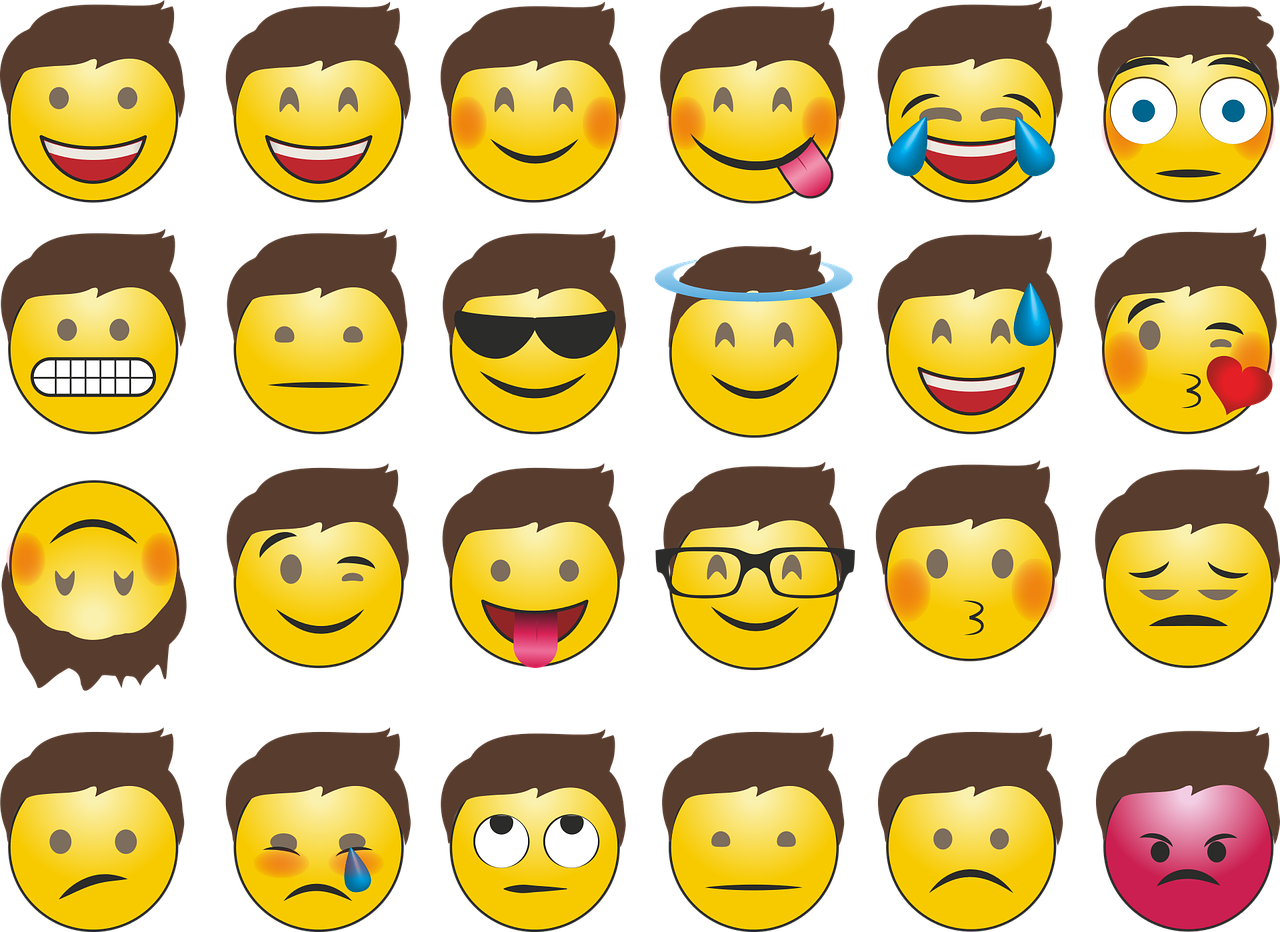 Exclamatory adjectives are used to express strong emotions and for dramatic effect.
[Speaker Notes: Notes for Teacher - < Information for further reference or explanation >
Suggestions: <Ideas/ Images/ Animations / Others – To make better representation of the content >
Source of Multimedia used in this slide - https://pixabay.com/vectors/emojis-smilie-whatsapp-emotions-2762567/]
Attribution / Citation
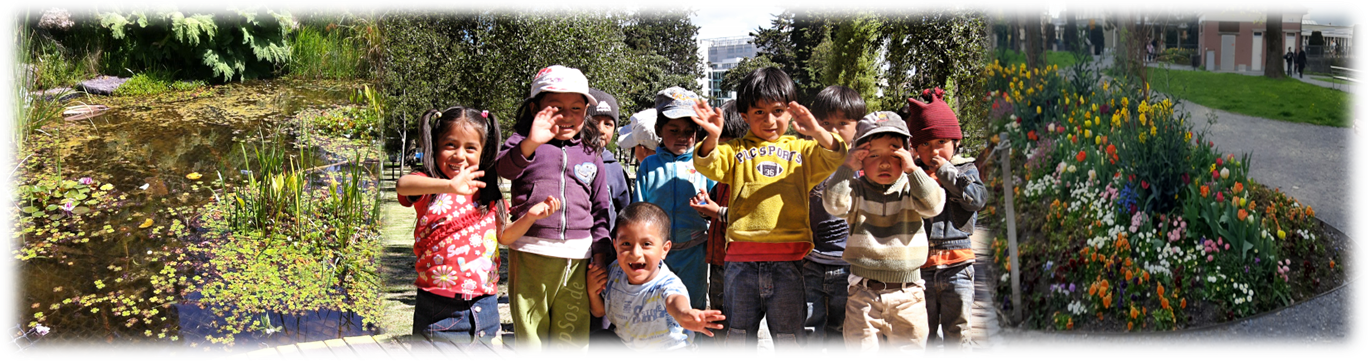 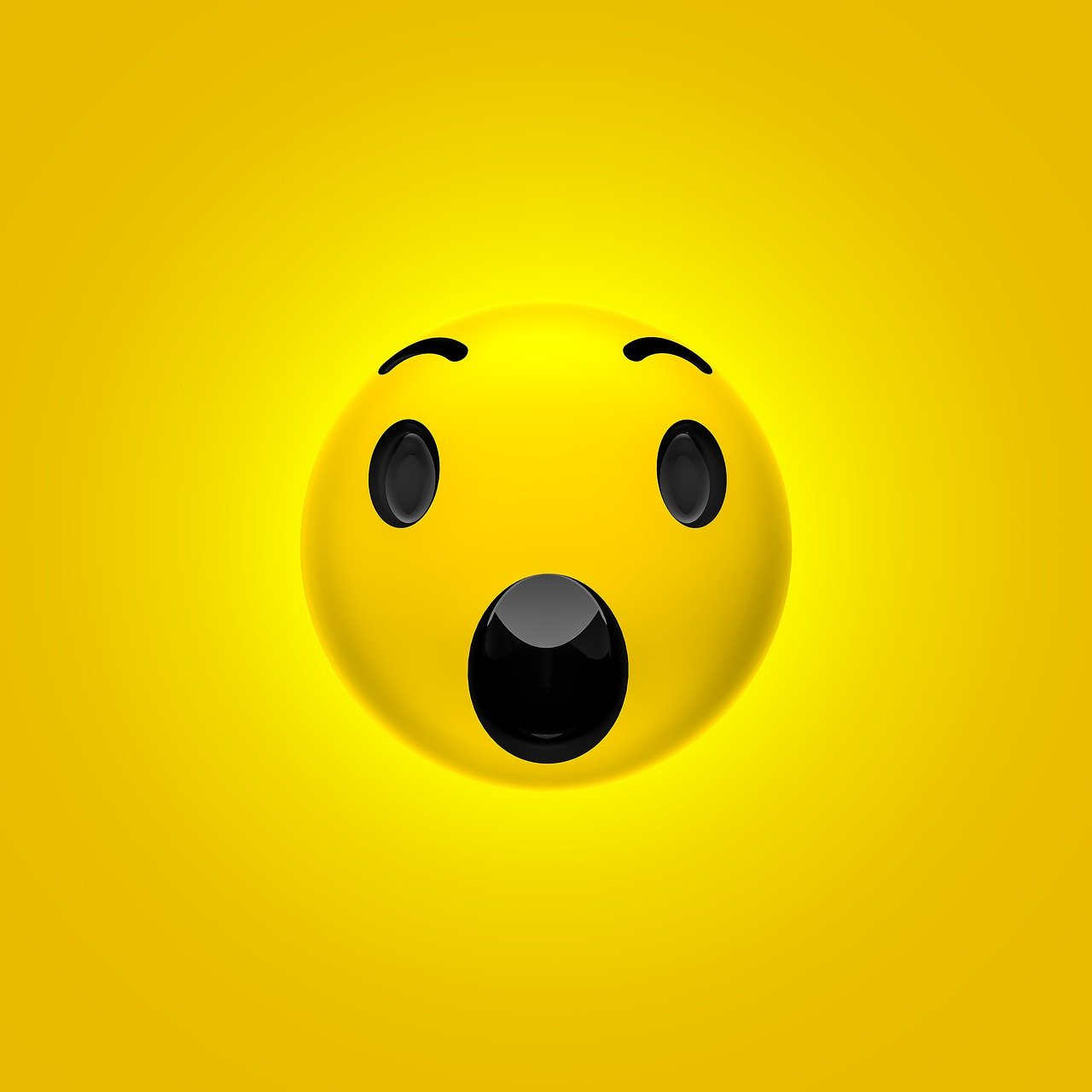 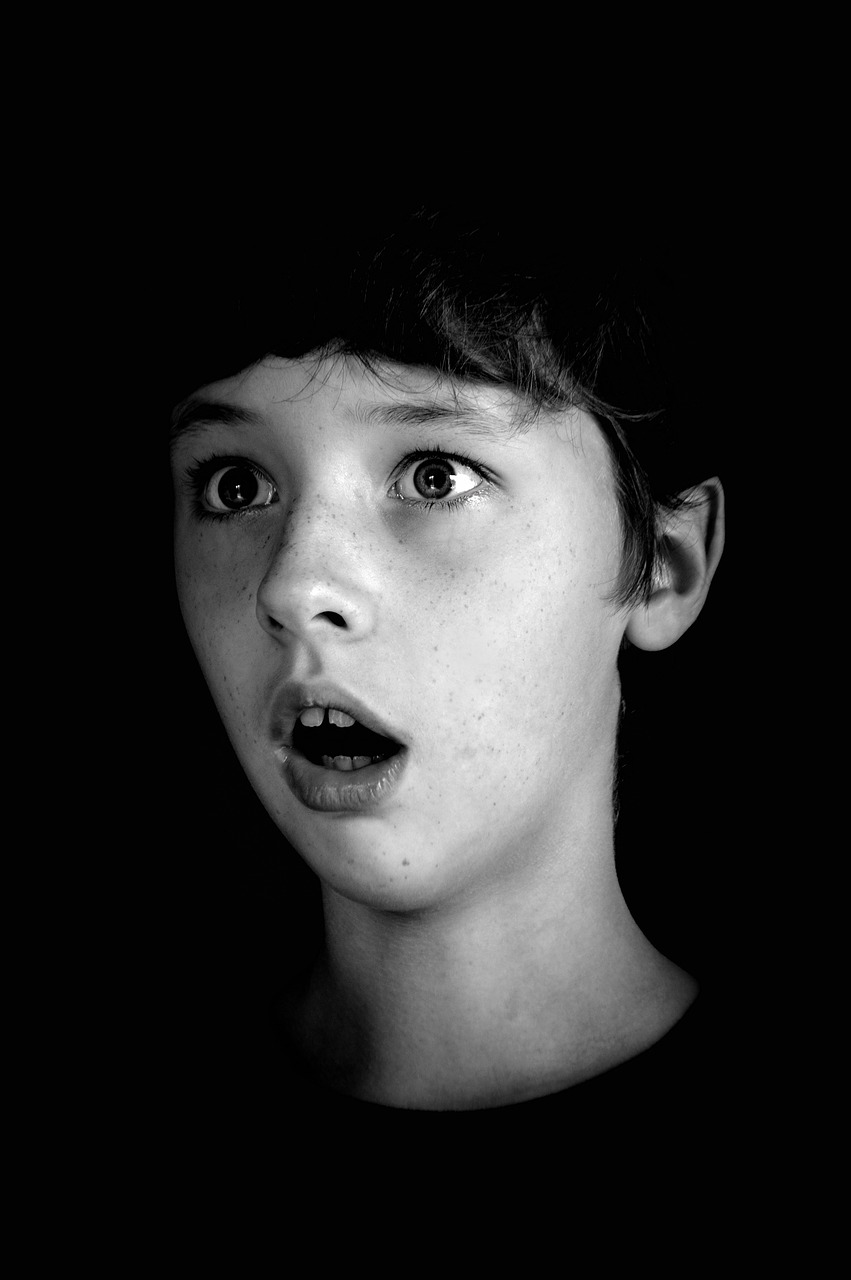 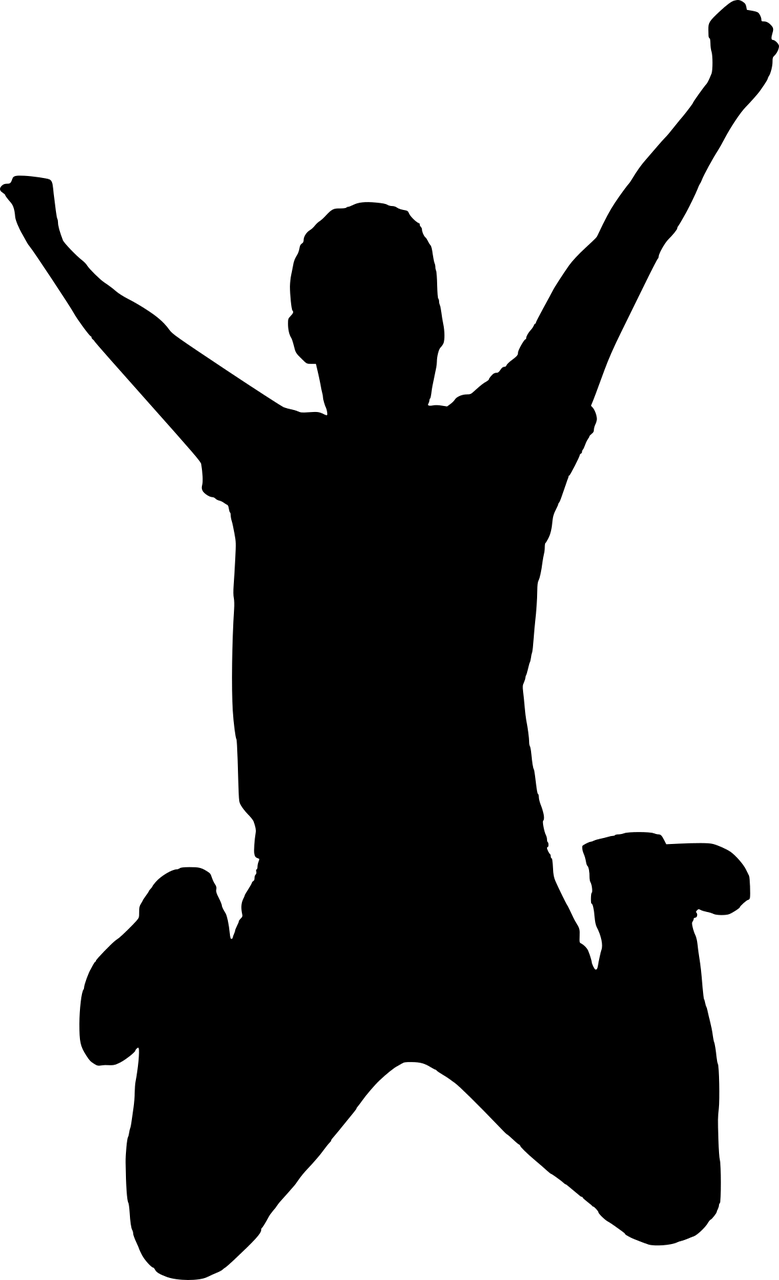 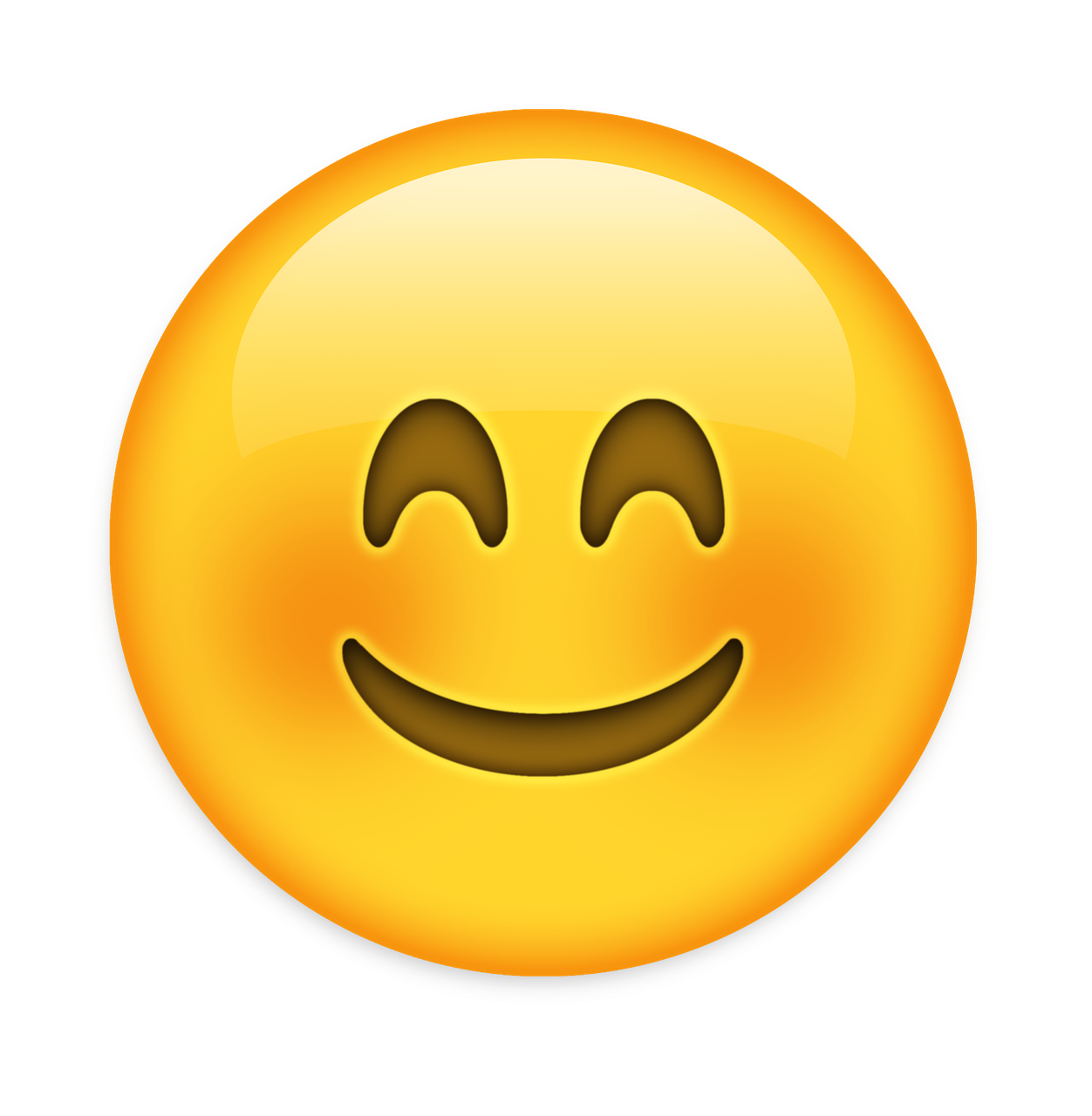 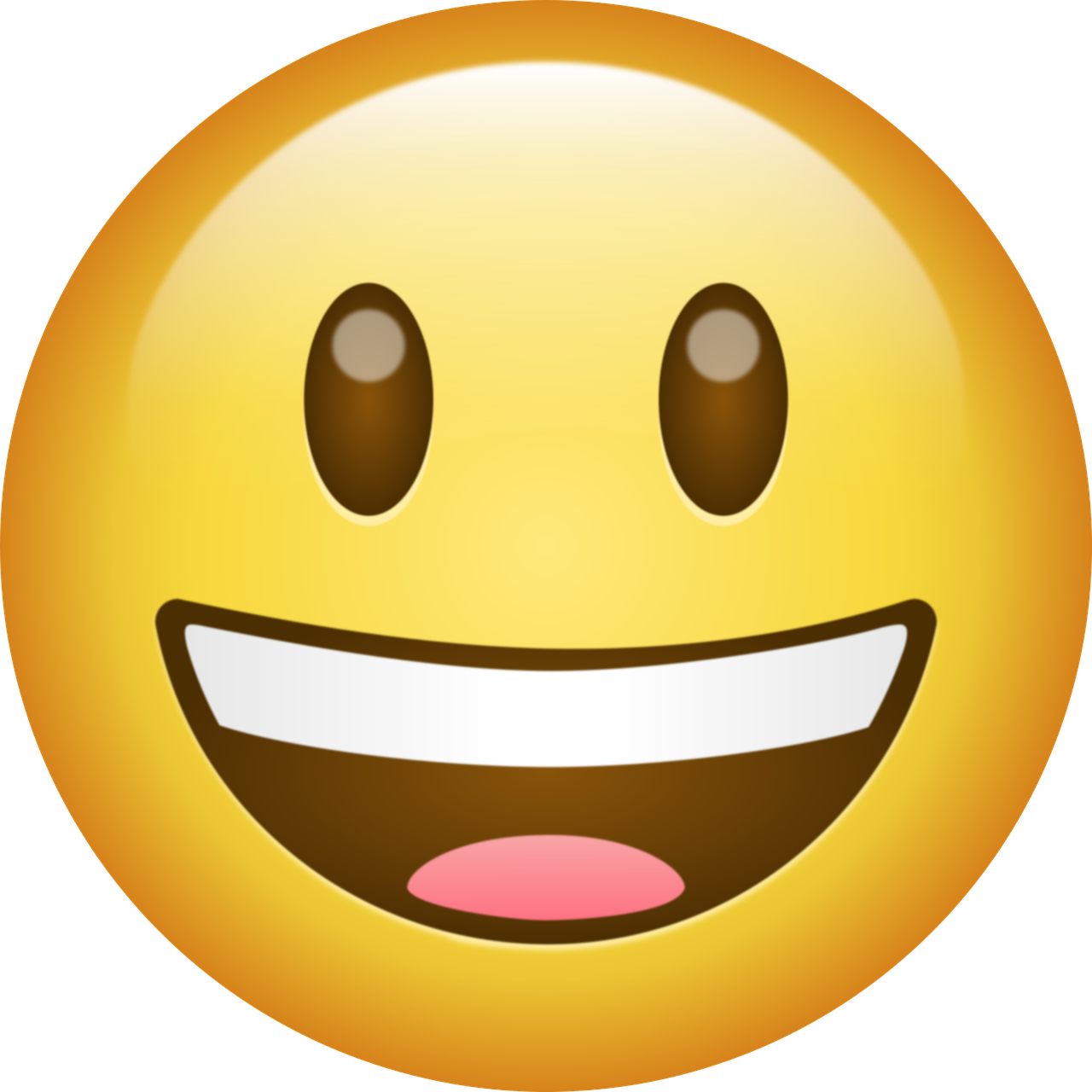 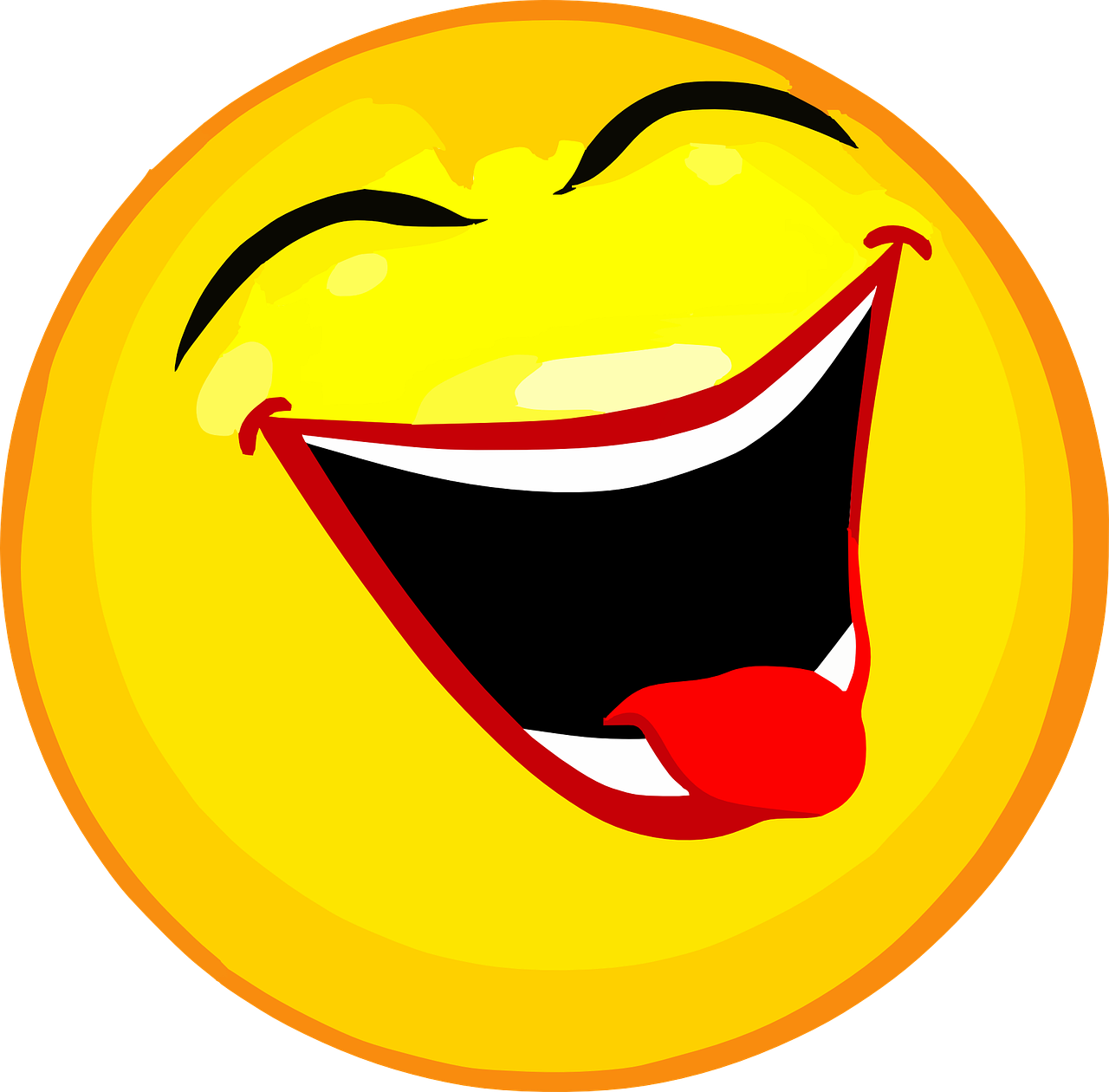 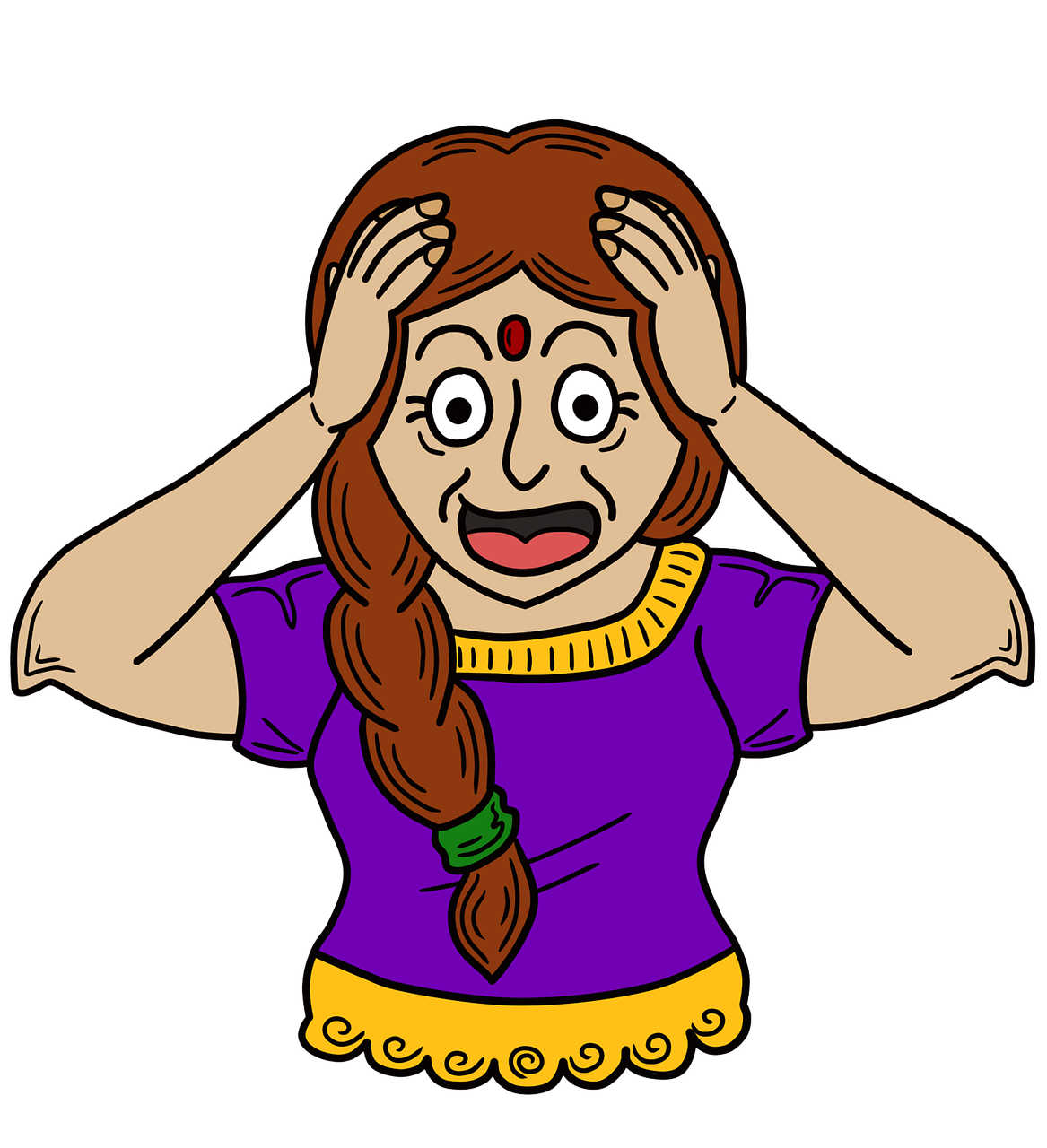 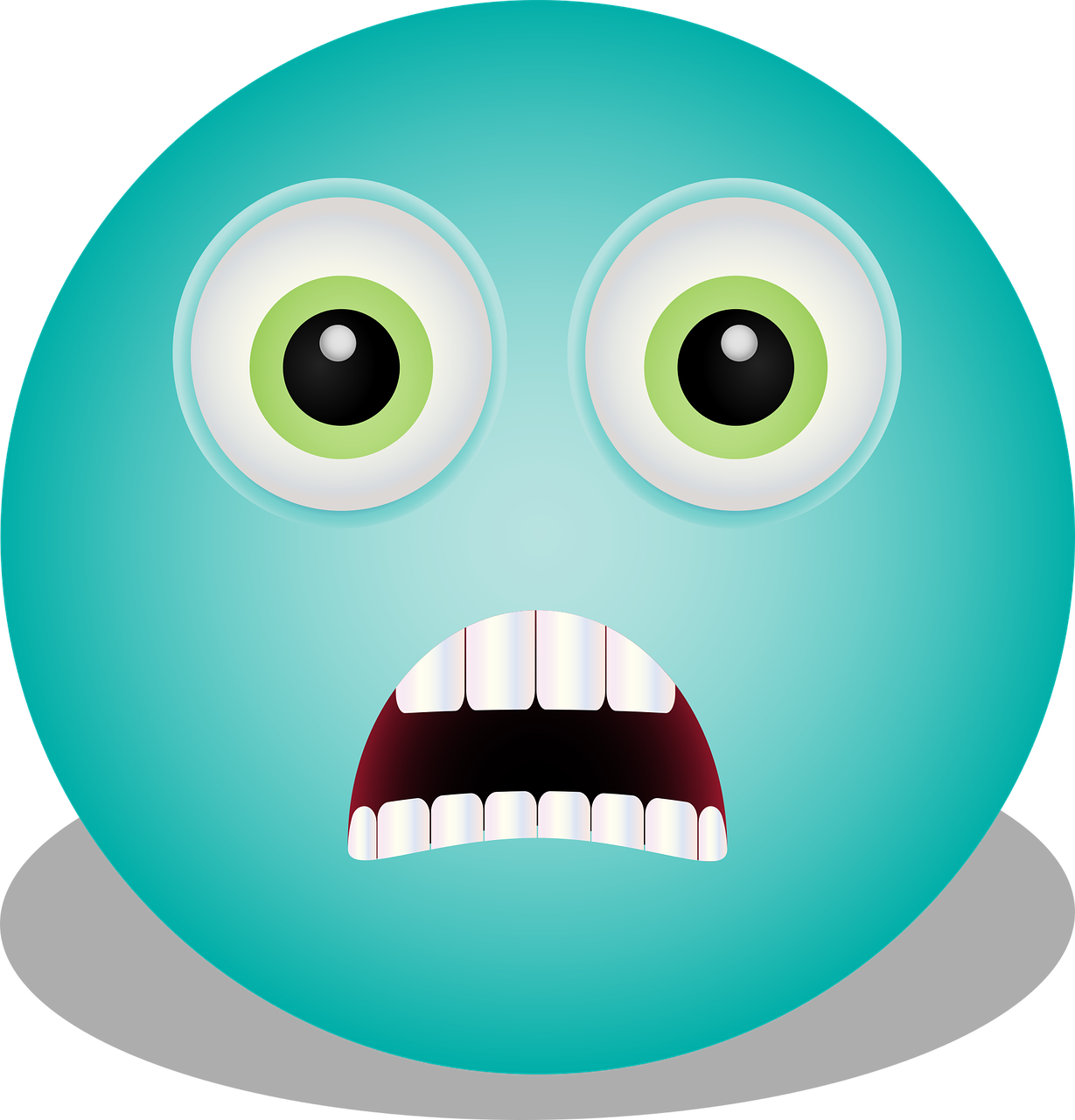 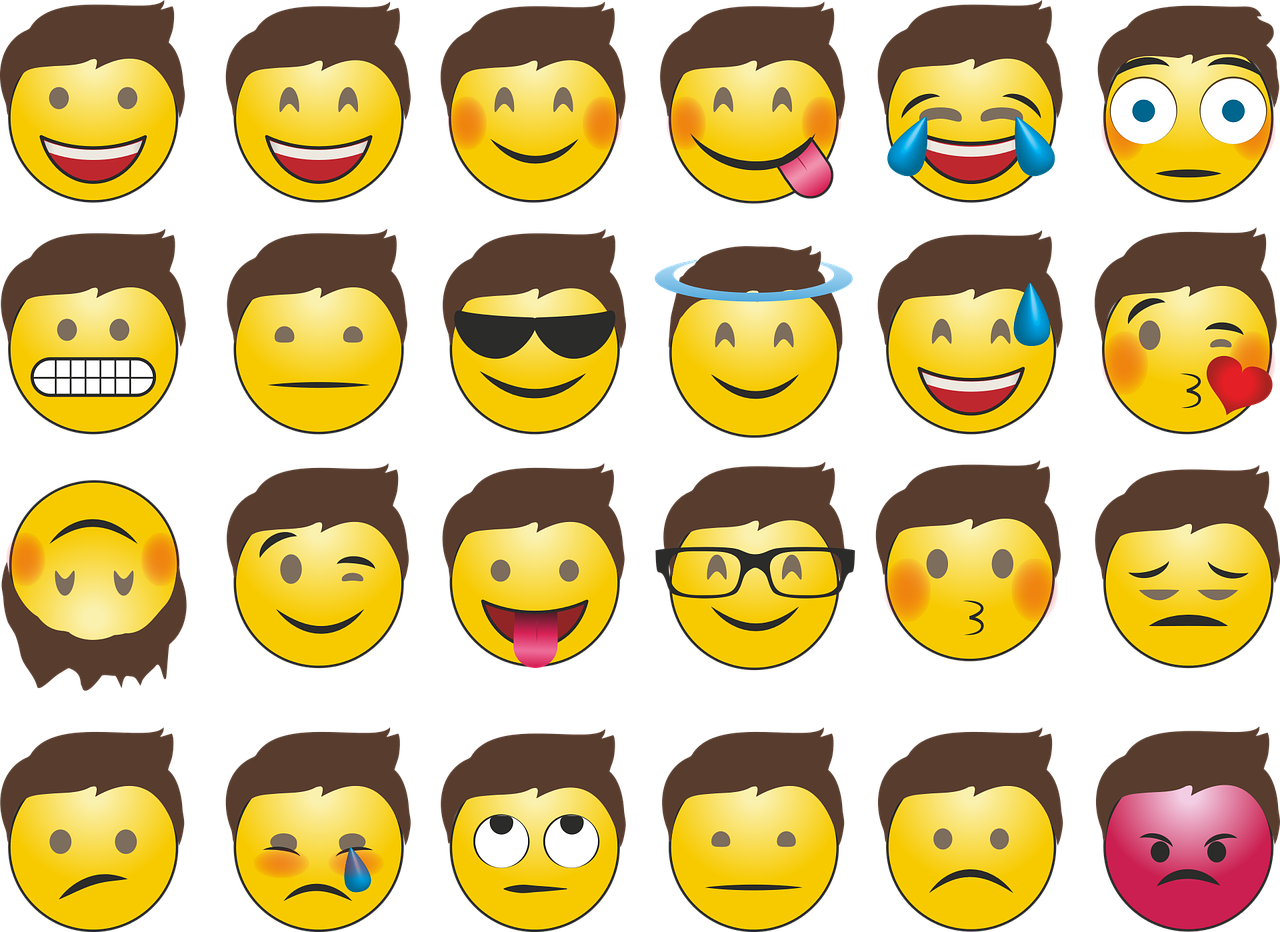 [Speaker Notes: Notes for Teacher - < Information for further reference or explanation >
Suggestions: <Ideas/ Images/ Animations / Others – To make better representation of the content >
Source of Multimedia used in this slide -  <Please provide source URL where we find the image and the license agreement>]